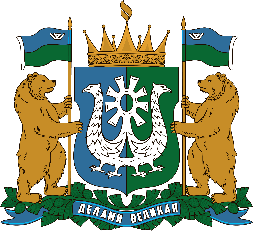 Служба по делам архивов 
Ханты-Мансийского автономного округа – Югры
Организация работы ведомственных архивов органов местного самоуправления, организаций, учреждений. 
Превентивные меры.
Щербак Н.С., консультант отдела контроля обеспечения сохранности архивных документов и предоставления информационных услуг Службы по делам архивов Ханты-Мансийского 
автономного округа – Югры
2 июня 2022 года
Нормативно-правовое регулирование 
деятельности ведомственного архива
Федеральный закон от 22 октября 2004 г. № 125-ФЗ «Об архивной деле в Российской Федерации»
Часть 1 статьи 13
Государственные органы, органы местного самоуправления муниципального района, муниципального округа, городского округа и внутригородского района обязаны создавать архивы для хранения, комплектования, учета и использования образовавшихся в процессе их деятельности архивных документов.

Часть 1 статьи 17
Государственные органы, органы местного самоуправления, организации и граждане, занимающиеся предпринимательской деятельностью без образования юридического лица, обязаны обеспечивать сохранность архивных документов, в том числе документов по личному составу, в течение сроков их хранения, установленных федеральными законами, иными нормативными правовыми актами Российской Федерации, а также перечнями документов, предусмотренными частью 3 статьи 6 и частями 1 и 1.1 статьи 23 Федерального закона № 125-ФЗ.
Понятие ведомственного архива
Правила работы ведомственного архива
Правила организации хранения, комплектования, учета и использования документов Архивного фонда РФ и других архивных документов в органах государственной власти, органах местного самоуправления и организациях, утвержденные приказом Министерства культуры от 31.03.2015 № 526 (далее – Правила)


Федеральный закон от 22.10.2004 N 125-ФЗ 
«Об архивном деле в Российской Федерации» 

Часть 5 Статьи 14
Государственные органы, органы местного самоуправления, организации и граждане в целях обеспечения единых принципов организации хранения, комплектования, учета и использования архивных документов руководствуются в работе с архивными документами законодательством Российской Федерации (в том числе правилами, установленными специально уполномоченным Правительством Российской Федерации федеральным органом исполнительной власти), а также законодательством субъектов Российской Федерации и муниципальными правовыми актами.
Регламентация работы ведомственного архива
(правила, регламенты)
Правила организации хранения, комплектования, учета и использования документов Архивного фонда Российской Федерации и других архивных документов в органах государственной власти, органах местного самоуправления и организациях (утверждены приказом Министерства культуры Российской Федерации от 31.03.2015 № 526)


Правила организации хранения, комплектования, учета и использования научно-технической документации в органах государственной власти, органах местного самоуправления, государственных и муниципальных организациях" (утверждены приказом Росархива от 09.12.2020 N 155)


Регламент государственного учета документов Архивного фонда Российской Федерации (утвержден приказом Государственной Архивной службы России от 11.03.1997 № 11)
Регламентация работы ведомственного архива
(перечни)
Перечень типовых управленческих архивных документов, образующихся в процессе деятельности государственных органов, органов местного самоуправления и организаций, с указанием сроков их хранения (утвержден приказом Росархива от 20.12.2019 № 326)

Перечень типовых архивных документов, образующихся в научно-технической и производственной деятельности организаций, с указанием сроков хранения (утвержден приказом Росархива от 28.12.2021 N 142)

Инструкция по применению перечня типовых управленческих архивных документов, образующихся в процессе деятельности государственных органов, органов местного самоуправления и организаций, с указанием сроков их хранения (утверждена приказом Росархива от 20.12.2019 № 237)
Регламентация работы ведомственного архива
(примерные положения, инструкции )
Примерное положение об архиве 
(утверждено приказом Росархива от 11.04.2018 г. № 42)


Примерное положение об экспертной комиссии организации (утверждено приказом Росархива от 11.04.2018 № 43)


Примерная инструкция по делопроизводству в государственных организациях (утверждена приказом Росархива от 11.04.2018 № 44)


Правила делопроизводства в государственных органах, органах местного самоуправления (приказ Росархива от 22.05.2019 № 71)
Регламентация работы ведомственного архива
(методические рекомендации)
Методические рекомендации по применению Правил организации хранения, комплектования, учета и использования документов Архивного фонда Российской Федерации и других архивных документов в государственных органах, органах местного самоуправления и организациях (Росархив, 2016)

Методические рекомендации «Экспертиза ценности и отбор в состав Архивного фонда Российской Федерации документов по личному составу» (Росархив, 2014)

Рекомендации по комплектованию, учёту и организации хранения электронных архивных документов в архивах организации (Росархив, 2013)

 Функциональные требования к информационным системам архивов электронных документов организаций (Росархив, 2014)
Создание документального фонда организации осуществляется путем составления номенклатуры дел, формирования и оформления дел (п. 2.2. Правил). 

Документы постоянного хранения и документы по личному составу должны передаваться в упорядоченном состоянии на хранение в соответствующий государственный (муниципальный) архив (п. 2.7. Правил). 


Упорядочение архивных документов - комплекс работ по формированию архивных документов в единицы хранения (дела), описанию и оформлению таких единиц хранения (дел) в соответствии с правилами, установленными специально уполномоченным Правительством Российской Федерации федеральным органом исполнительной власти 
(пункт 17 статьи 3 Федерального закона от 22.10.2004 N 125-ФЗ)
Положения Федерального закона «Об архивном деле в Российской Федерации» от 22.10.2004 № 125-ФЗ
Организация работы ведомственного архива. 
Задачи и функции.
Архив организации хранит документы:
документы постоянного и временных (свыше 10 лет) сроков хранения, в том числе документы по личному составу, образовавшиеся в деятельности организации;

документы постоянного хранения и документы по личному составу фонда(ов) организаций-предшественников (при их наличии);

архивные фонды личного происхождения (при их наличии);

фонд пользования (архива) (при наличии);

- справочно-поисковые средства к документам и учетные документы Архива организации.
Организация работы ведомственного архива. 
Задачи и функции.
Организация работы ведомственного архива. 
Задачи и функции.
Основные задачи архива организации: 

1. Организация хранения документов;
2. Комплектование архива организации документами, образовавшимися в деятельности организации;
3. Учет документов, находящихся на хранении в архиве организации;
4. Использование документов, находящихся на хранении в архиве организации;
5. Подготовка и своевременная передача документов Архивного фонда Российской Федерации на постоянное хранение в государственный (муниципальный) архив;
6. Методическое руководство и контроль за формированием и оформлением дел в структурных подразделениях организации и своевременной передачей их в архив организации.
Организация работы ведомственного архива. 
Задачи и функции.
Основные функции архива организации:

1. Организует прием на хранение документов постоянного и временных (свыше 10 лет) сроков хранения, в том числе по личному составу, образовавшихся в деятельности организации.

2. Ведет учет документов и фондов, находящихся на хранении в архиве организации.

3. Представляет в государственный (муниципальный) архив учетные сведения об объеме и составе хранящихся в архиве организации документов.

4. Систематизирует и размещает документы, поступающие на хранение в архив организации.
Организация работы ведомственного архива. 
Задачи и функции.
Основные функции архива организации:

5. Осуществляет подготовку и представляет:

а) на рассмотрение и согласование экспертной комиссии организации:
- номенклатуру дел (в случае если данная обязанность возложена на архив организации),
- описи дел постоянного хранения, 
- временных (свыше 10 лет) сроков хранения, 
- по личному составу, 
- акты о выделении к уничтожению архивных документов, не подлежащих хранению, 
- акты об утрате документов, 
- акты о неисправимых повреждениях архивных документов
Организация работы ведомственного архива. 
Задачи и функции.
Основные функции архива организации:

5. Осуществляет подготовку и представляет:

б) в муниципальный архив (источником комплектования которого является организация) для направления на утверждение ЭПК Архивной службы Югры:
описи дел постоянного хранения;

в) в муниципальный архив для направления на согласование ЭПК Архивной службы Югры: 
- номенклатуру дел (один раз в 5 лет) (в случае если данная обязанность возложена на архив организации),
- описи дел по личному составу;
- акты об утрате документов, 
- акты о неисправимых повреждениях архивных документов
Организация работы ведомственного архива. 
Задачи и функции.
Основные функции архива организации:

5. Осуществляет подготовку и представляет:

д) на утверждение руководителю организации утвержденные (согласованные) ЭПК Архивной службы Югры:

- номенклатуру дел (согласовывают с ЭПК Архивной службы Югры один раз в 5 лет),
- описи дел постоянного хранения, 
- описи временных (свыше 10 лет) сроков хранения, 
- описи дел по личному составу, 
- акты о выделении к уничтожению архивных документов, не подлежащих хранению, 
- акты об утрате документов, 
- акты о неисправимых повреждениях архивных документов
Организация работы ведомственного архива. 
Задачи и функции.
Основные функции архива организации:

6. Организует передачу документов Архивного фонда Российской Федерации на постоянное хранение в государственный (муниципальный) архив.
7. Организует и проводит экспертизу ценности документов временных (свыше 10 лет) сроков хранения, находящихся на хранении в Архиве организации в целях отбора документов для включения в состав Архивного фонда Российской Федерации, а также выявления документов, не подлежащих дальнейшему хранению.
8. Проводит мероприятия по обеспечению сохранности документов, находящихся на хранении в архиве организации.
9. Организует выдачу документов.
10. Исполняет запросы пользователей, выдает архивные копии документов, архивные выписки и архивные справки.
11. Ведет учет использования документов архива организации.
Номенклатура дел
Номенклатура дел
Этапы разработки номенклатуры дел
Этапы разработки номенклатуры дел
Схема систематизации документов в номенклатуре дел
Функциональная схема систематизации:

01 – Руководство и контроль

02 – Планирование и отчетность

03 – Бухгалтерский учет и отчетность

04 – Работа с кадрами

05 – Деятельность профсоюзной организации
Схема систематизации документов в номенклатуре дел
Структурная схема систематизации:
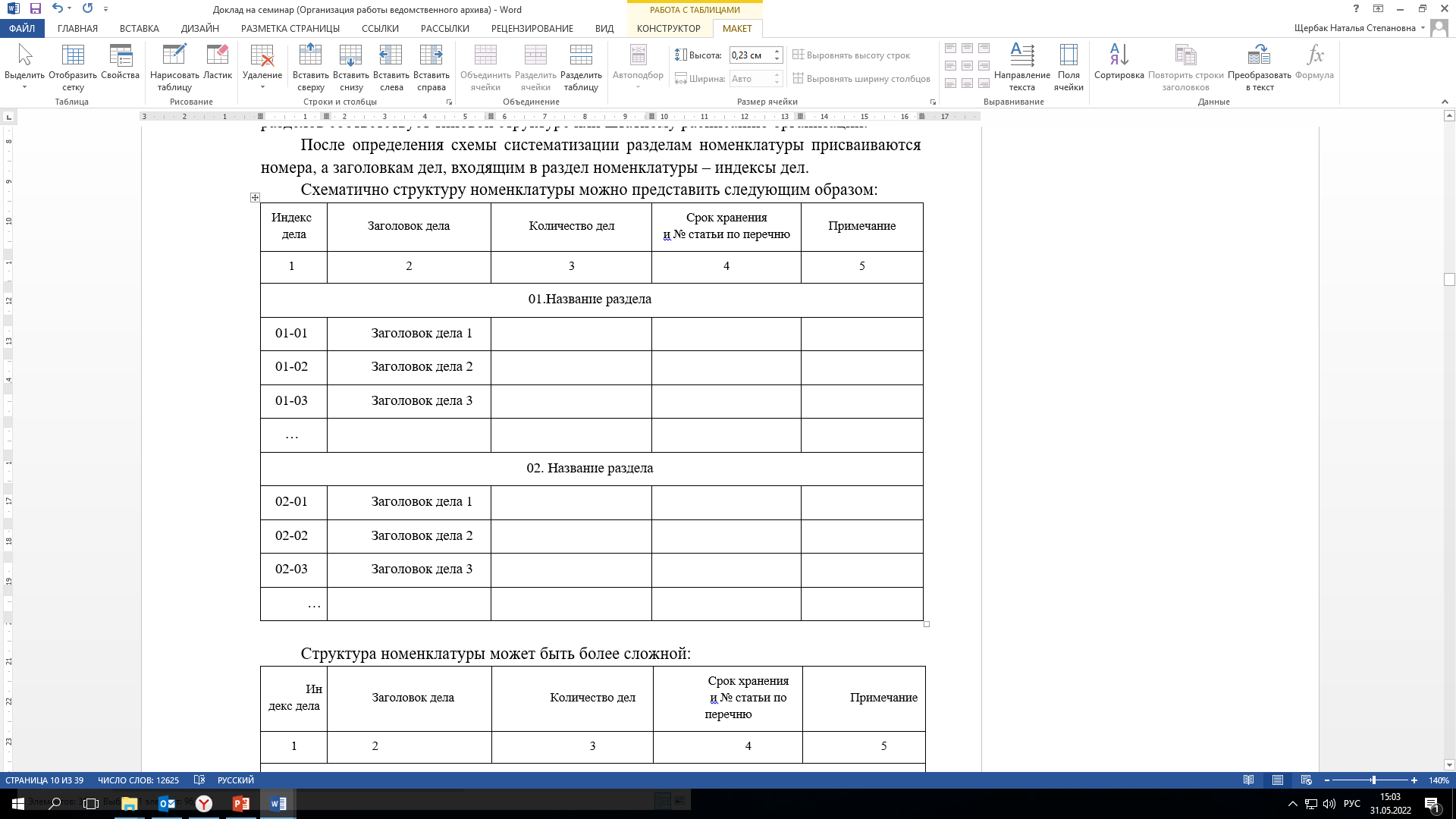 Схема систематизации документов в номенклатуре дел
Структурная схема систематизации:
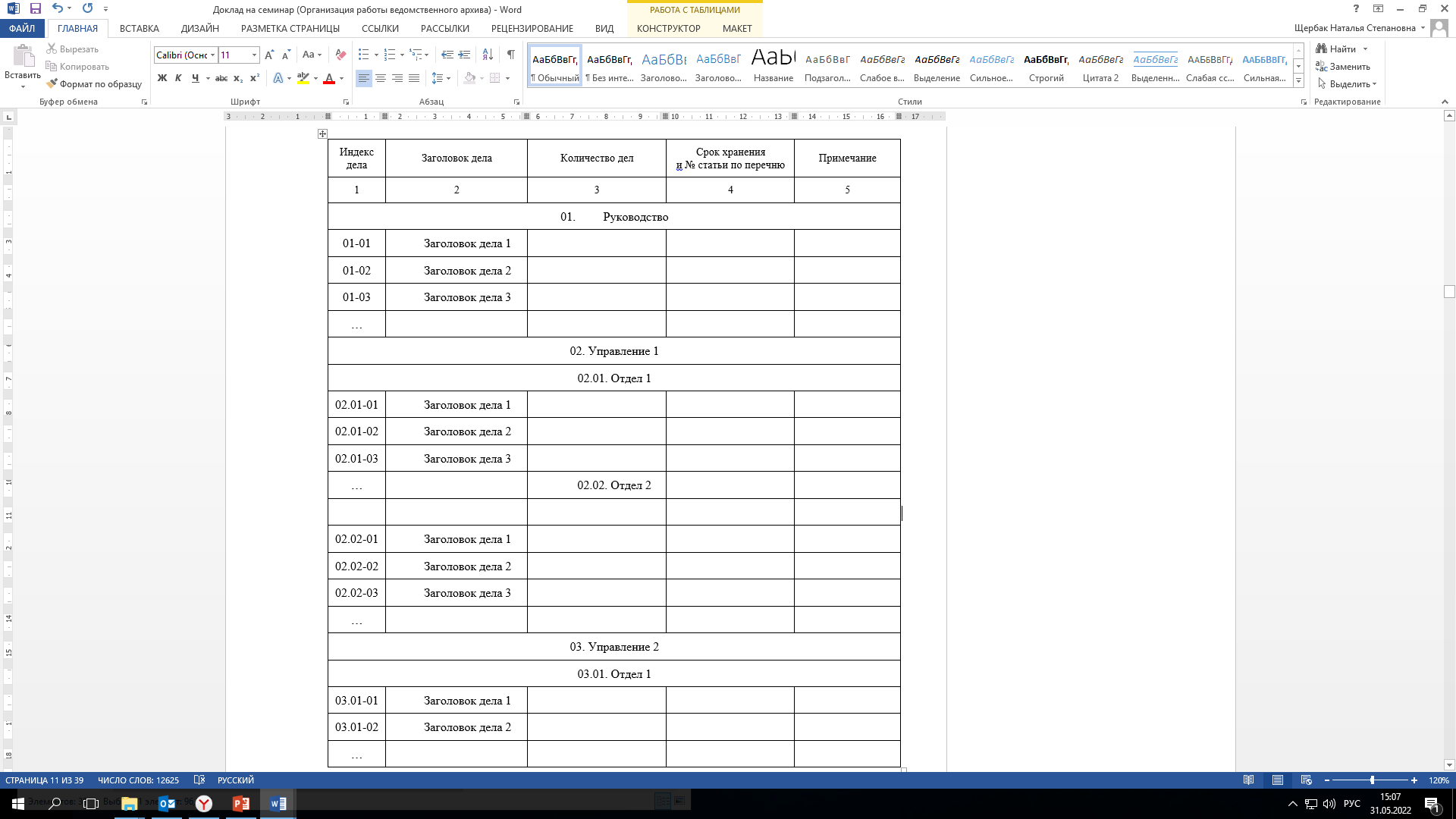 Заполнение граф номенклатуры
Графа 1 - индекс дела

Например: 

11-05, где:
11 - код структурного подразделения;
05 - порядковый номер дела в разделе номенклатуры дел.




Применение одинаковых индексов для однородных дел в пределах разных структурных подразделений (пример):

02-03 (03-03, 04-03 и т.д.) Приказы по основной деятельности. Копии.
Заполнение граф номенклатуры
Графа 2 - заголовок дела

Признаки формирования дел:

Номинальный

Авторский

Корреспондентский

предметно-вопросный

Хронологический

Географический
Заполнение граф номенклатуры
Графа 2 - заголовок дела

Например, заголовок дела 
«Приказы директора школы по учебной работе» состоит из следующих элементов:

- «приказы» - указывает на номинальный признак;
- «директора школы» - указывает на авторский признак;
- «по учебной работе» - указывает на предметно-вопросный признак.
Заполнение граф номенклатуры
Графа 2 - заголовок дела
Заполнение граф номенклатуры
Графа 2 - заголовок дела
Заполнение граф номенклатуры
Графа 2 - заголовок дела
Заполнение граф номенклатуры
Графа 2 - заголовок дела
Порядок расположения заголовков дел
Определение сроков хранения дел (графа 4)
Сроки хранения дел, включенных в номенклатуры дел, определяются:
Заполнение графы 3 номенклатуры дел 
и итоговой записи о категориях и количестве дел
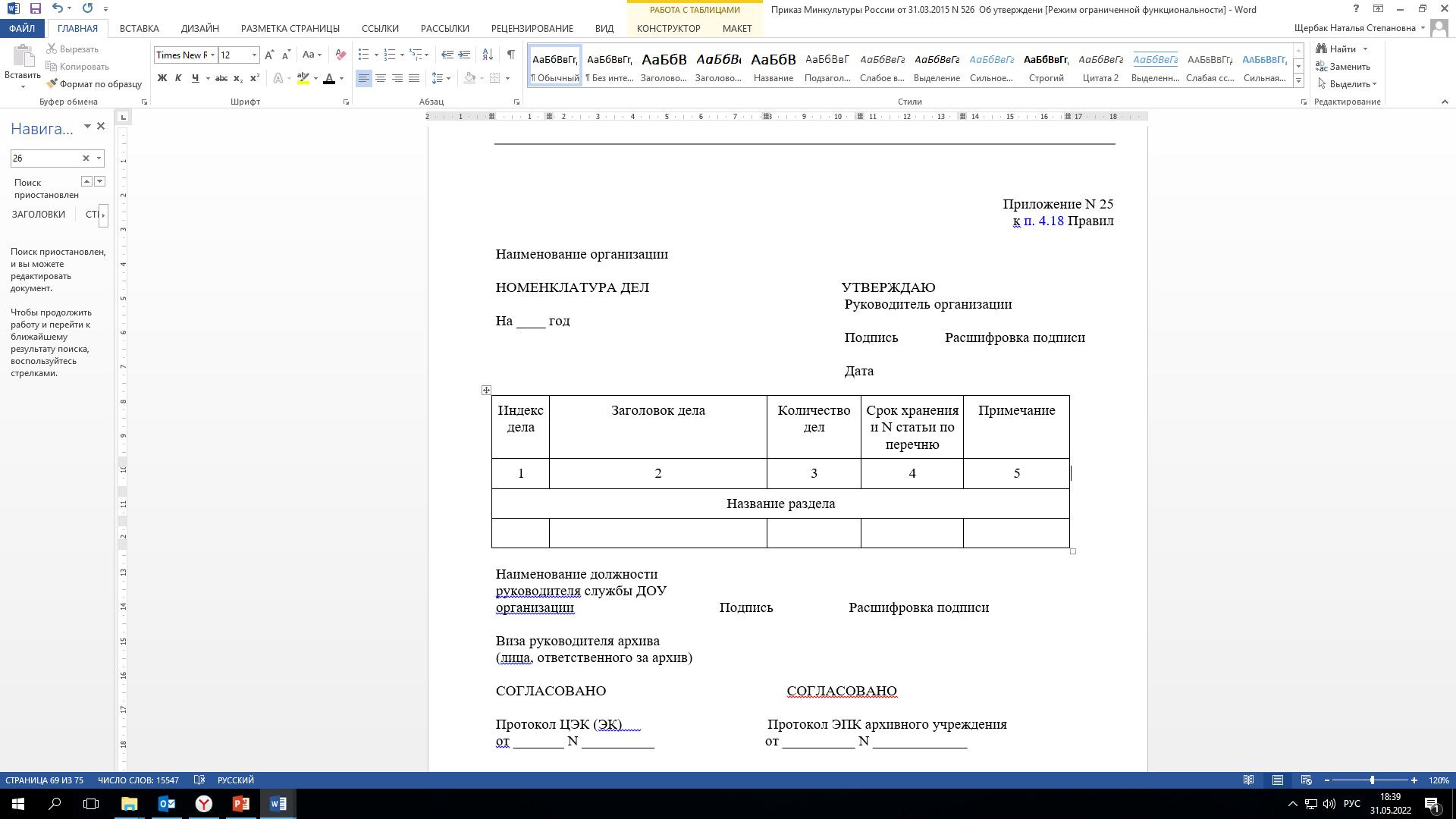 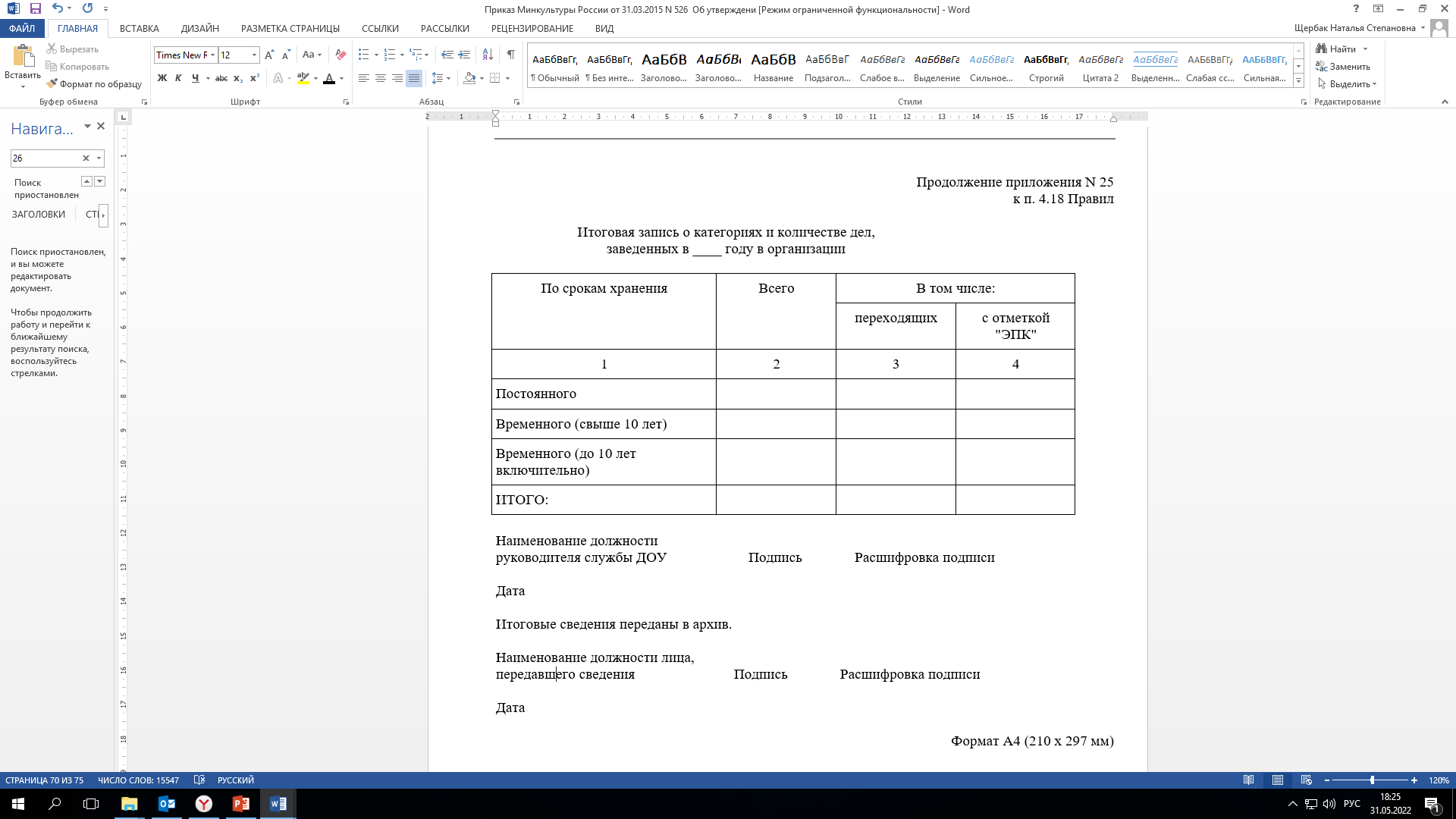 Правила формирования дел
в дело помещаются документы, которые по своему содержанию соответствуют заголовку дела

запрещается группировать в дела черновые и дублетные экземпляры документов, а также документы, подлежащие возврату;

дела формируются службой делопроизводства организации и структурными подразделениями (лицами, ответственными за делопроизводство) организации;

 документы постоянного и временного хранения помещаются в отдельные дела;

в дело включается по одному экземпляру каждого документа;

каждый документ, помещенный в дело, должен быть оформлен в соответствии с установленными требованиями;

-в дело включаются документы одного календарного года, 
исключения составляют: переходящие дела; судебные дела; личные дела; 
документы выборных органов и их постоянных комиссий, депутатских групп; 
документы учебных заведений; 
документы театров, характеризующие сценическую деятельность; 
дела фильмов, рукописей, истории болезней и др.;

дело не должно содержать более 250 листов при толщине не более 4 см.
Оформление дел
В зависимости от сроков хранения проводится полное или частичное оформление дел:
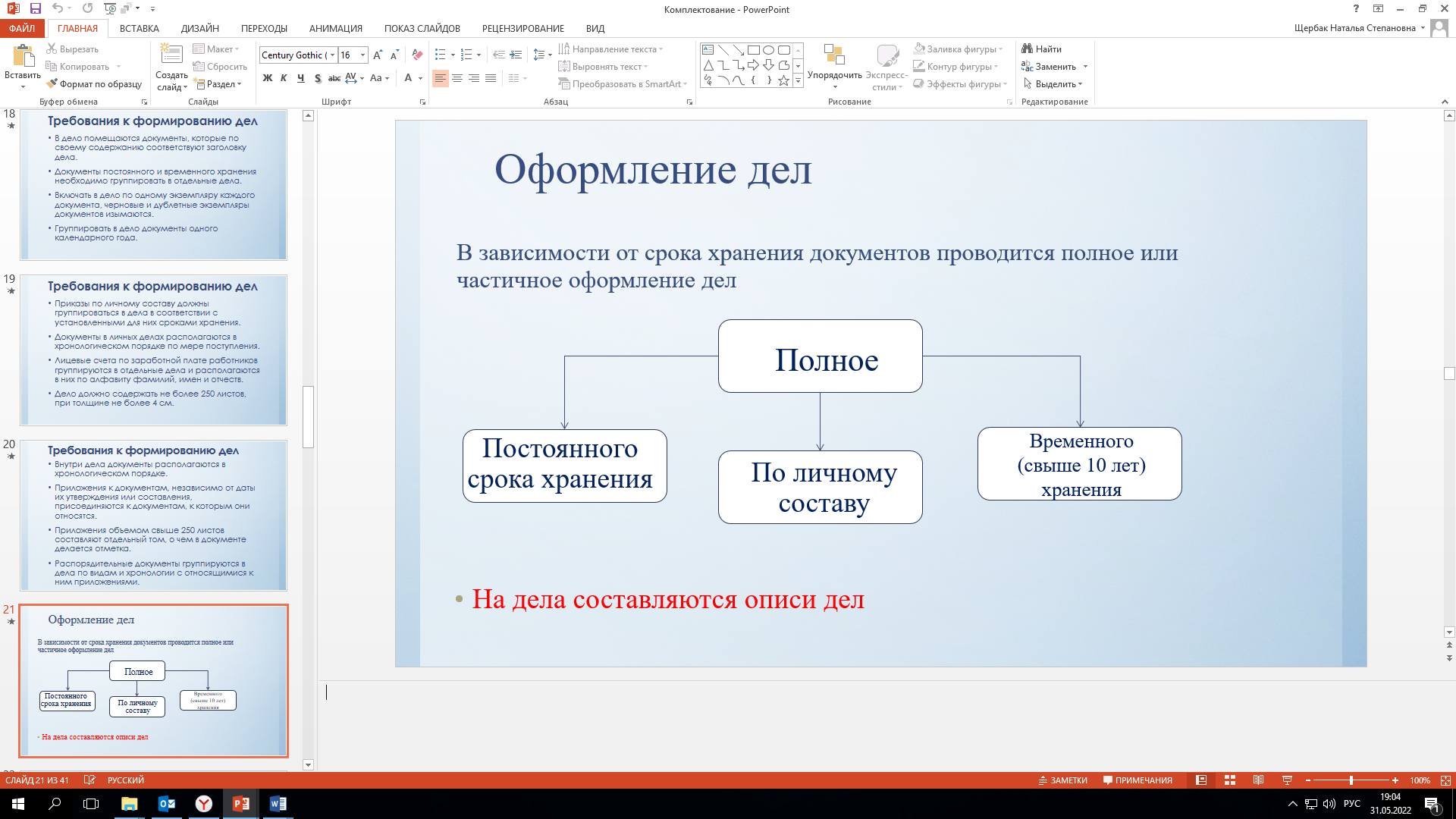 На дела составляются описи дел
Полное оформление дела
Полное оформление дела на бумажном носителе:
- подшивка или переплет документов дела;
- нумерация листов дела;
- составление листа-заверителя дела (приложение N 8 Правил);
- составление внутренней описи документов дела (приложение N 27 Правил);
- оформление обложки дела (приложение N 28 Правил).
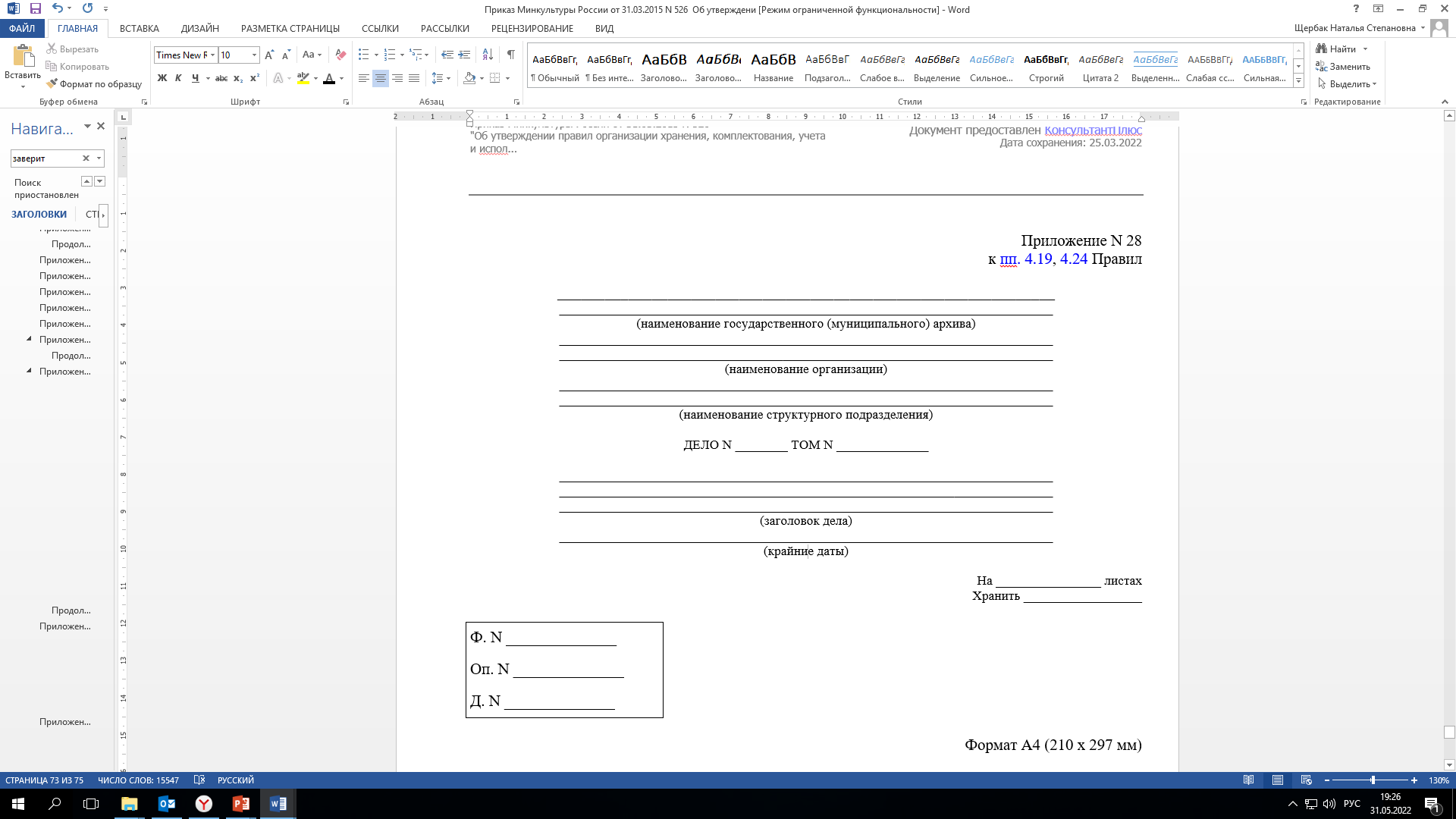 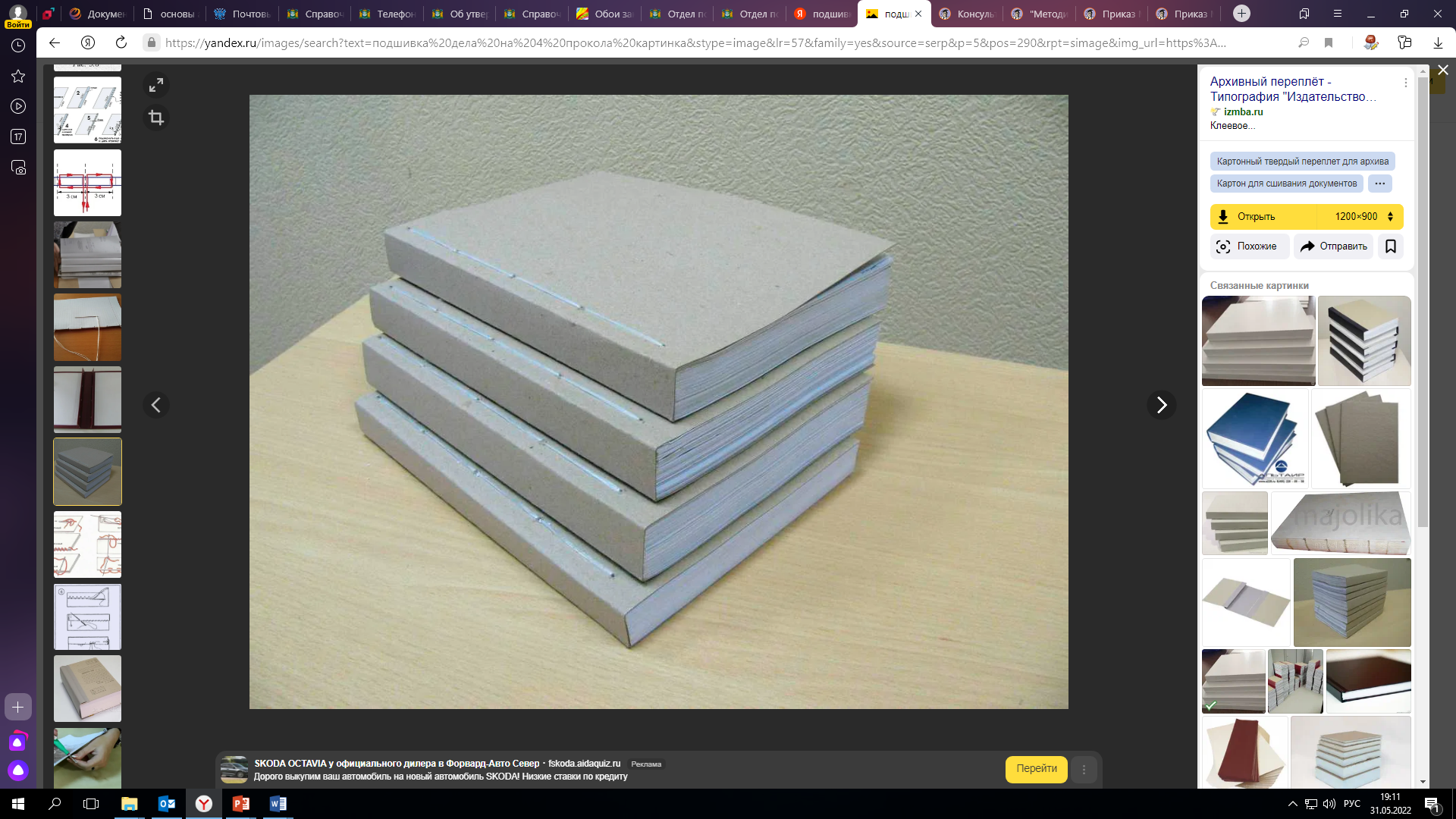 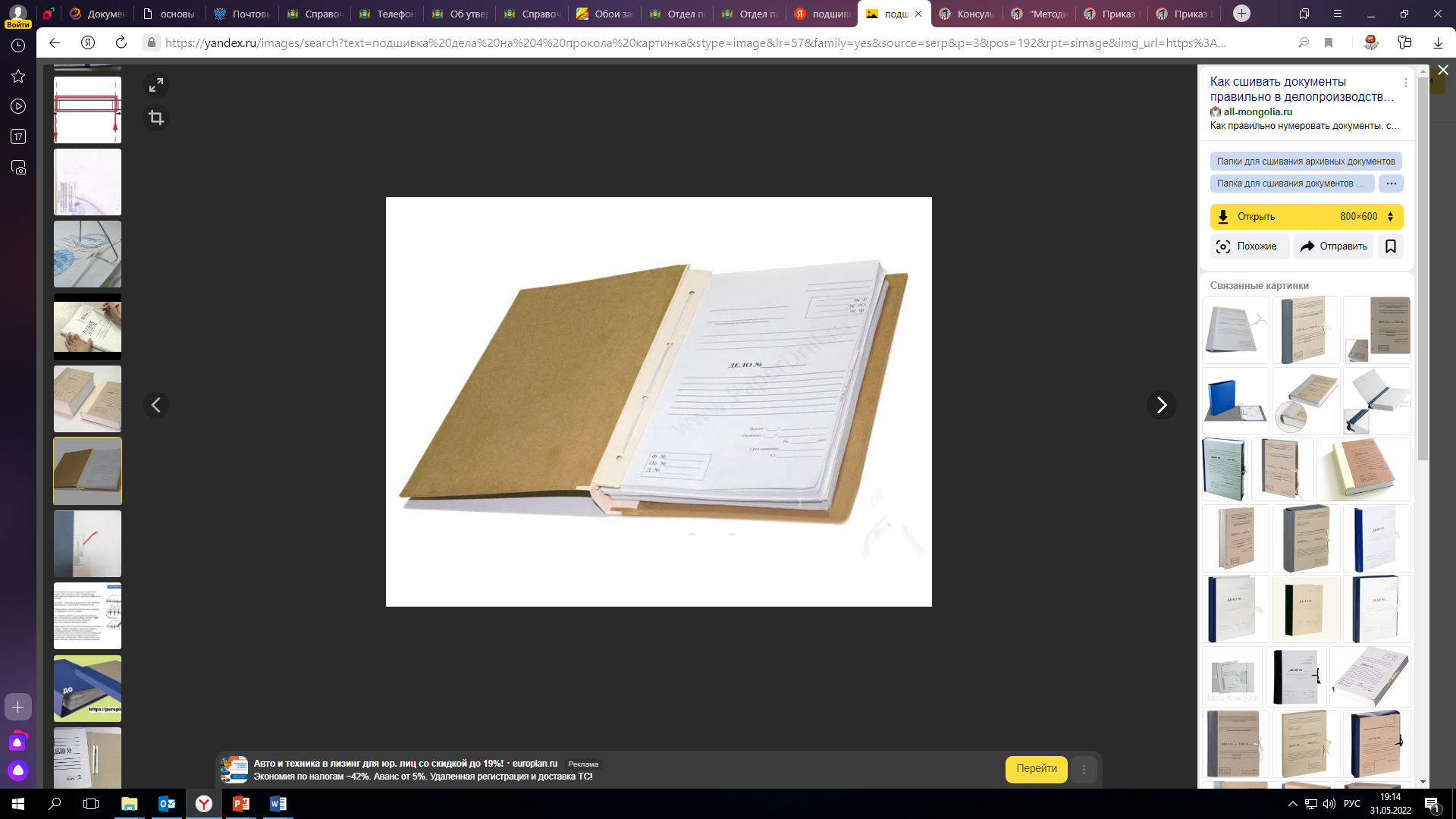 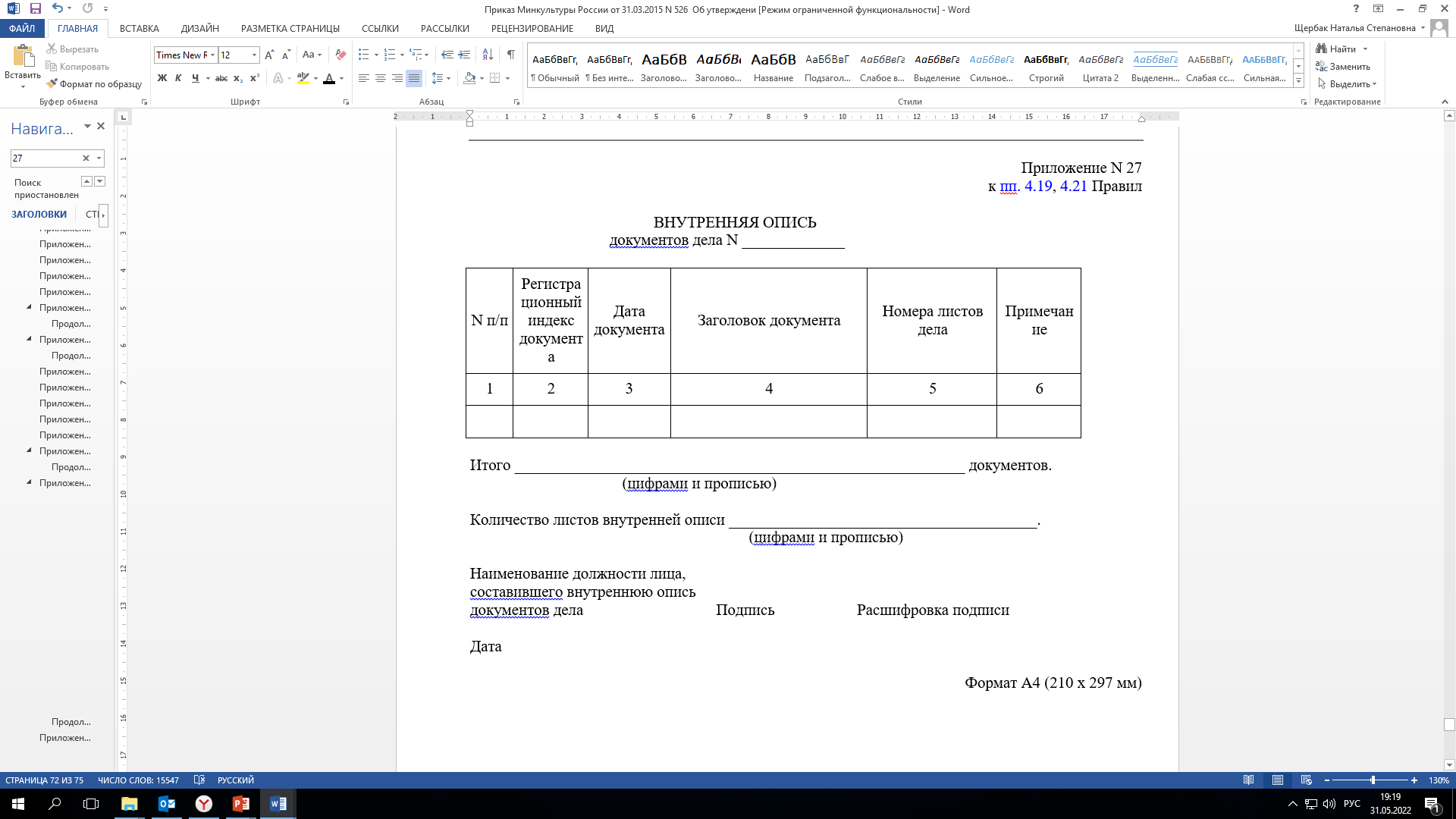 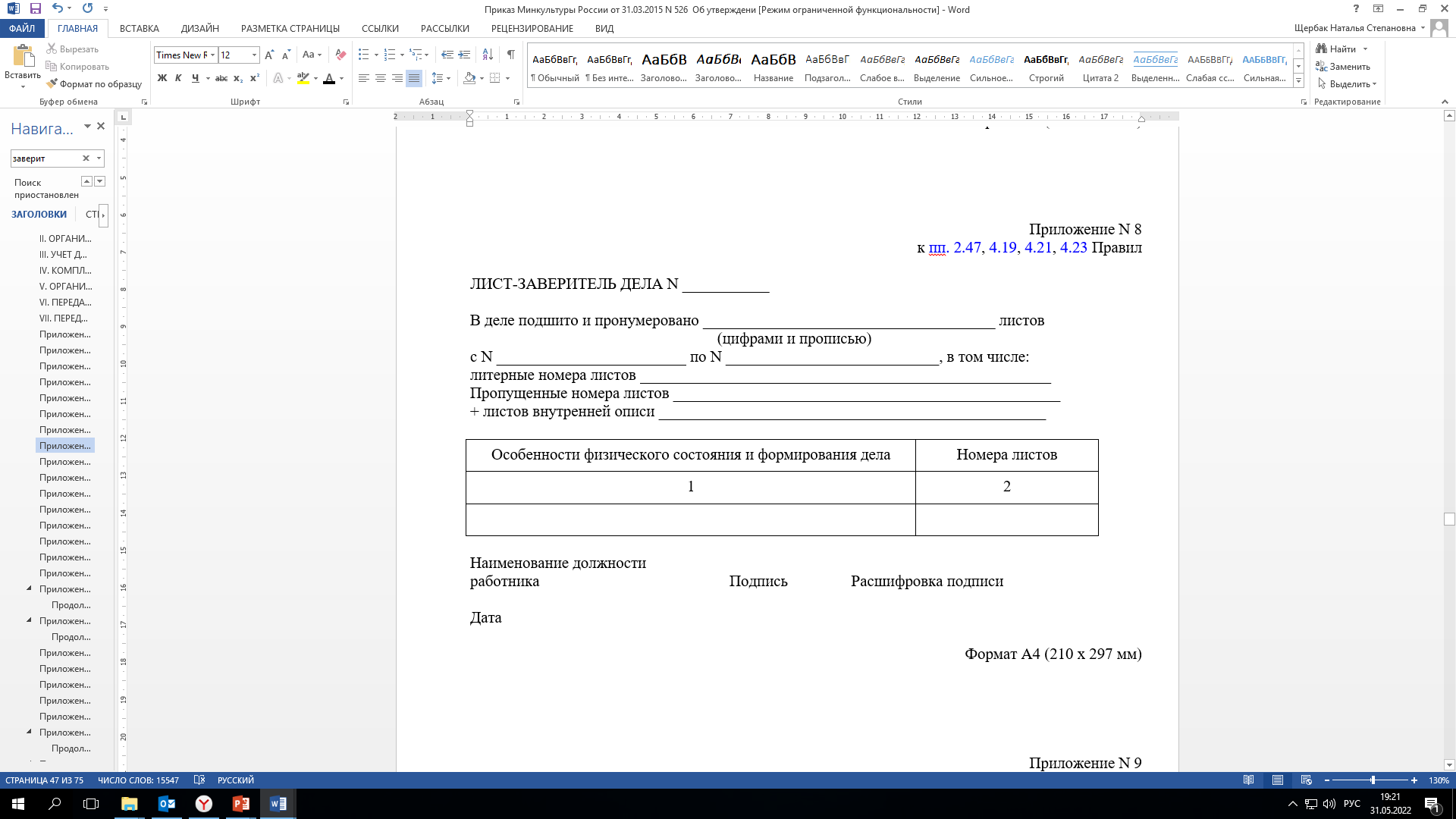 Составление архивных описей
Описи составляются отдельно на:

дела постоянного хранения;

дела временных (свыше 10 лет) сроков хранения;

дела по личному составу;

дела, состоящие из специфических, характерных только для данной организации, документов (судебные и следственные дела, научные отчеты по темам и др.).

Отдельные описи составляются на электронные документы 
постоянного хранения; 
временных (свыше 10 лет) сроков хранения, в том числе по личному составу (п. 4.31. Правил).
Составление архивных описей
Рекомендуется ежегодно издавать приказы (распоряжения) о проведении делопроизводственных мероприятий:

Составление номенклатуры дел (в структурных подразделениях и сводной по организации в целом);

Проведение экспертизы ценности документов;

Формирование и оформление дел (в структурных подразделениях);

Составление описей дел (в структурных подразделениях и годовых разделов описей дел организации);

Составление актов о выделении к уничтожению архивных документов, не подлежащих хранению (предложений к акту от структурных подразделений);

Передача упорядоченных дел на хранение в архив организации (по описям дел структурных подразделений), в государственный (муниципальный) архив (по актам приема-передачи дел);

В приказе закрепить сроки проведения мероприятий и ответственных за их проведение.
Составление архивных описей
Описи дел структурных подразделений
составляются на все завершенные в делопроизводстве организации дела постоянного и временных (свыше 10 лет) сроков хранения и дела по личному составу, прошедшие экспертизу ценности (п. 4.11. Правил);

по описям дел структурных подразделений осуществляется передача дел в архив организации;

основе описей дел структурных подразделений в архиве составляются годовые разделы описей дел;

составляются по установленной форме (приложения N 23, 24 Правил);

представляются в архив не позднее чем через один год после завершения дел в делопроизводстве (п. 4.31. Правил).
Составление архивных описей
Описи дел структурных подразделений
Требования:

описи дел структурных подразделений составляются по установленной форме в двух экземплярах и представляются в архив организации не позднее чем через один год после завершения дел в делопроизводстве;

заголовки дел вносятся в опись в соответствии с принятой схемой систематизации на основе номенклатуры дел; 

каждое дело вносится в опись под порядковым номером (если дело состоит из нескольких томов или частей, то каждый том или часть вносятся в опись отдельным порядковым номером);

графы описи заполняются в точном соответствии со сведениями, которые вынесены на обложку дела.
Составление архивных описей
Описи дел структурных подразделений
Описательная статья:

порядковый номер дела (тома, части) по описи;
индекс дела по номенклатуре дел;
заголовок дела (тома, части), полностью соответствующий его заголовку на обложке дела;	
крайние даты дела (тома, части);
срок хранения дел (данная графа опускается в описи дел постоянного срока хранения).
количество листов в деле (томе, части);
примечание.
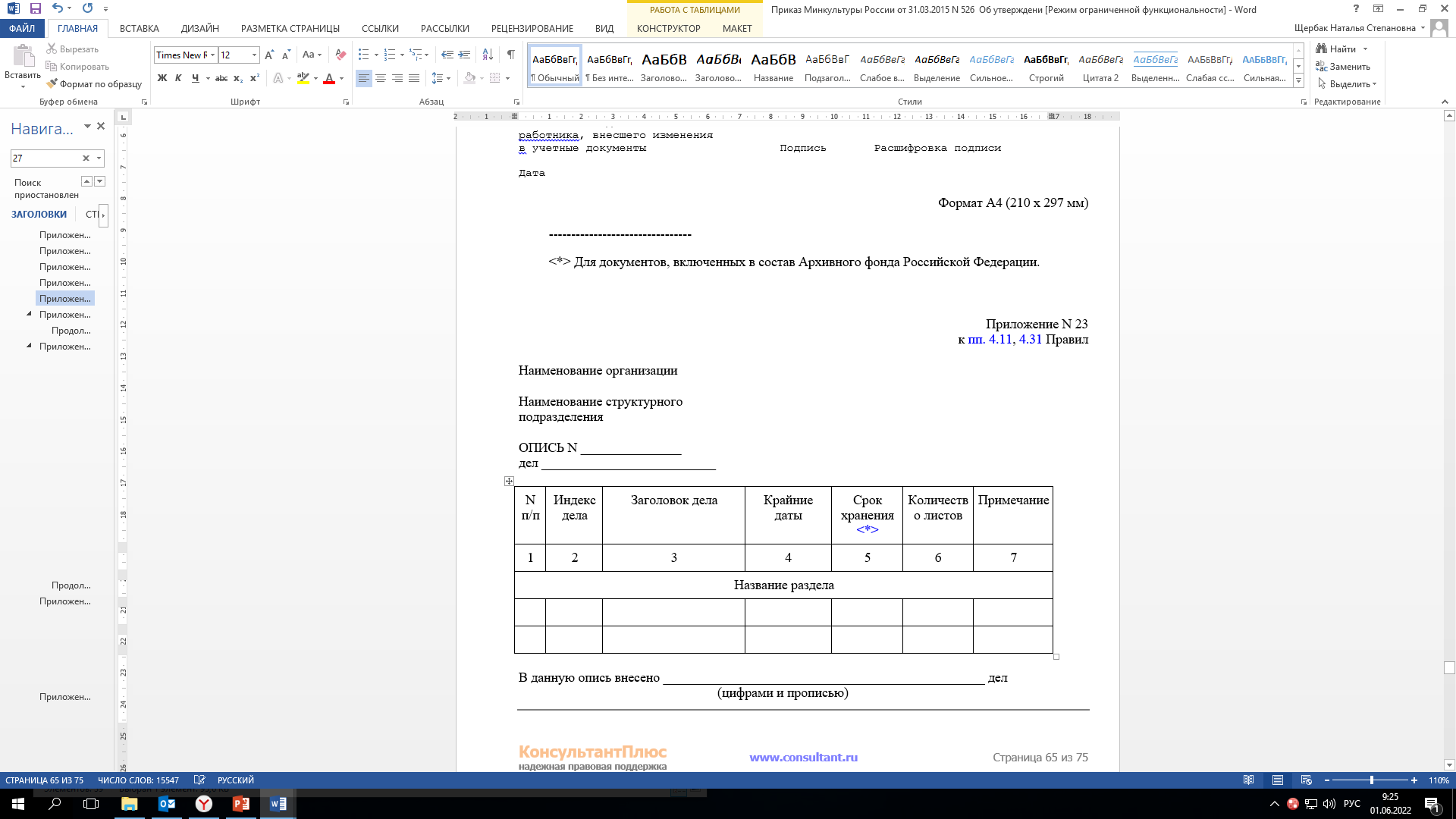 Составление архивных описей
Описи дел структурных подразделений
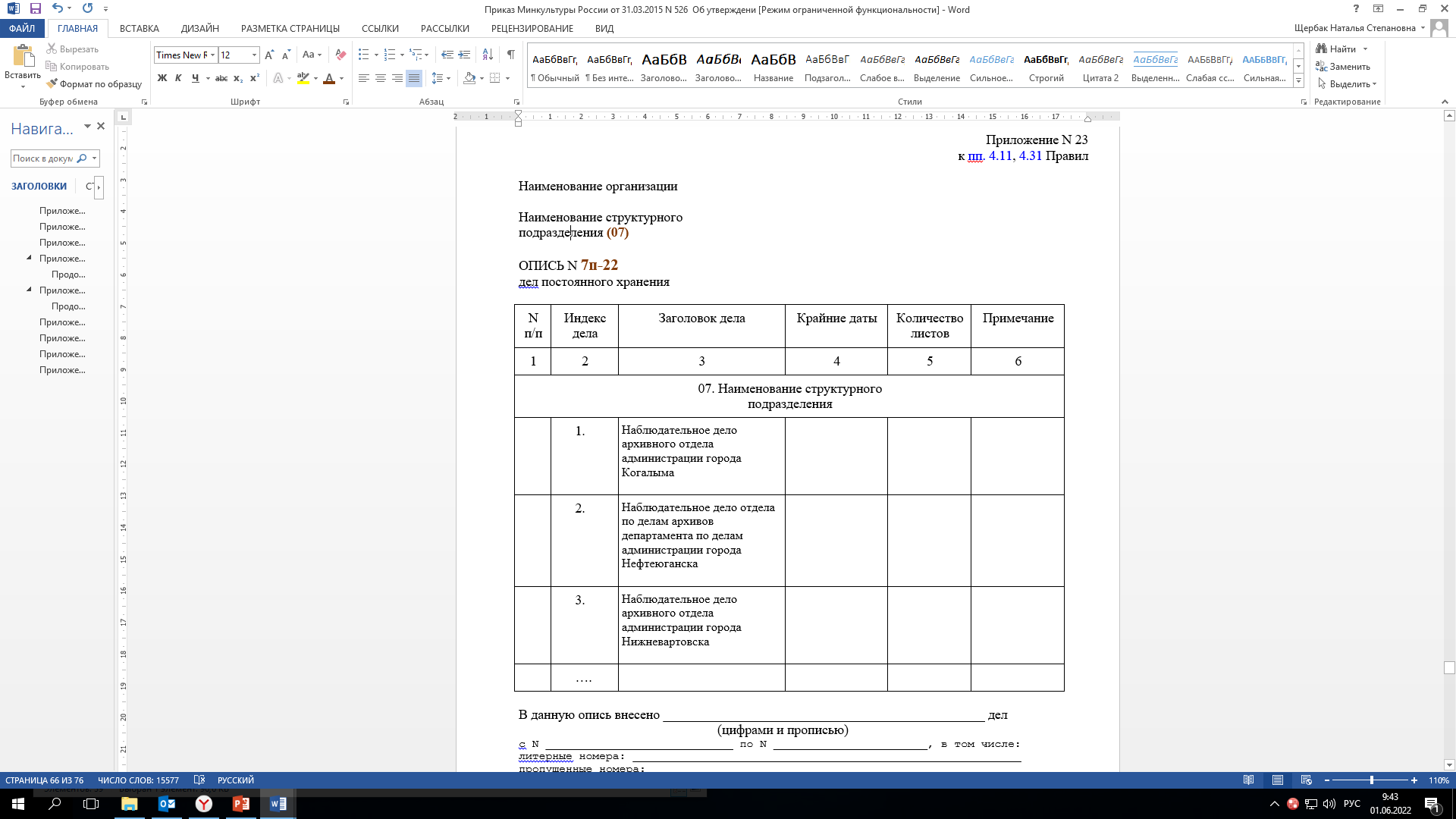 Отметки о приеме-передаче дел в архив организации:
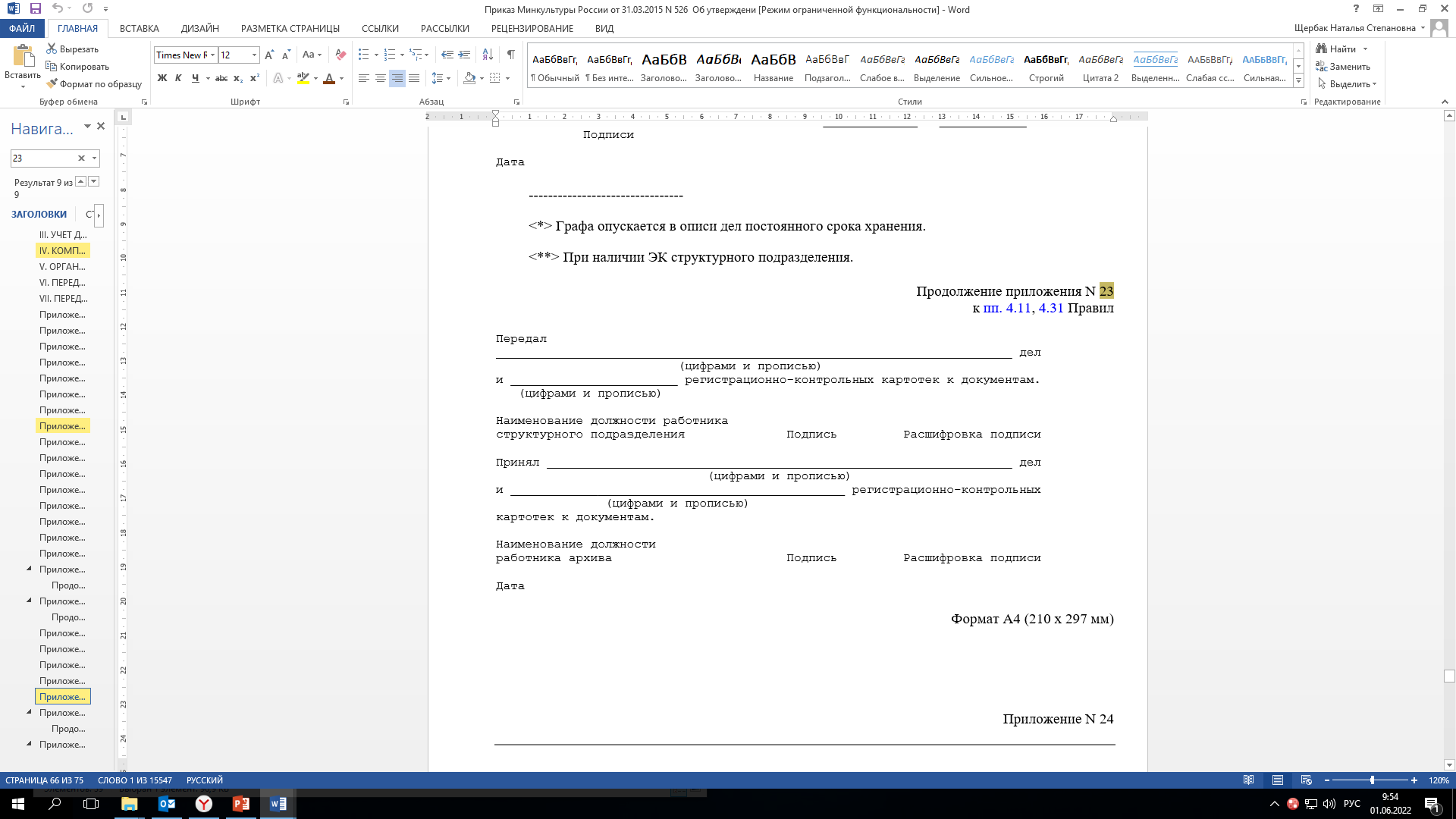 Организация розыска недостающих дел
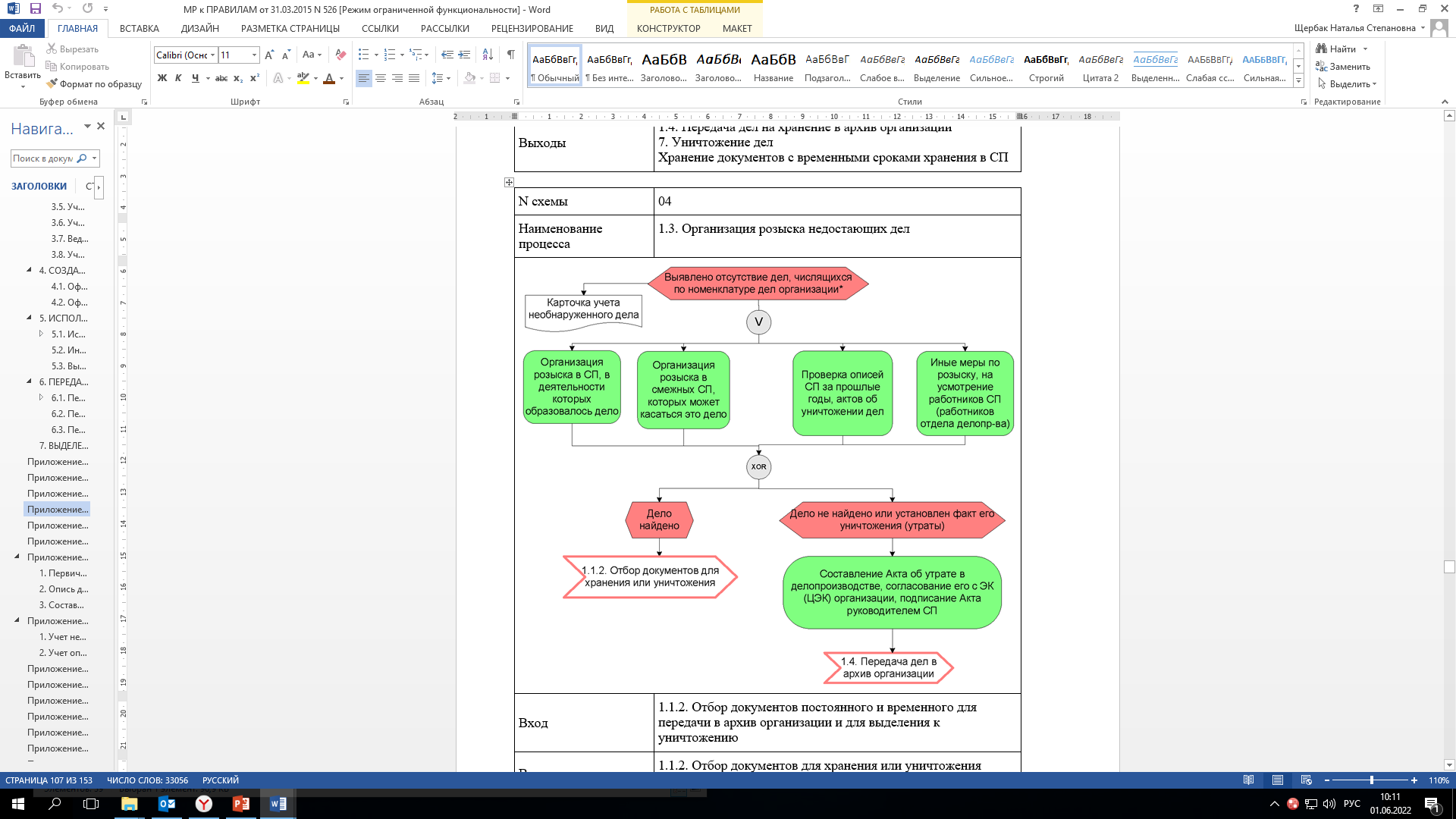 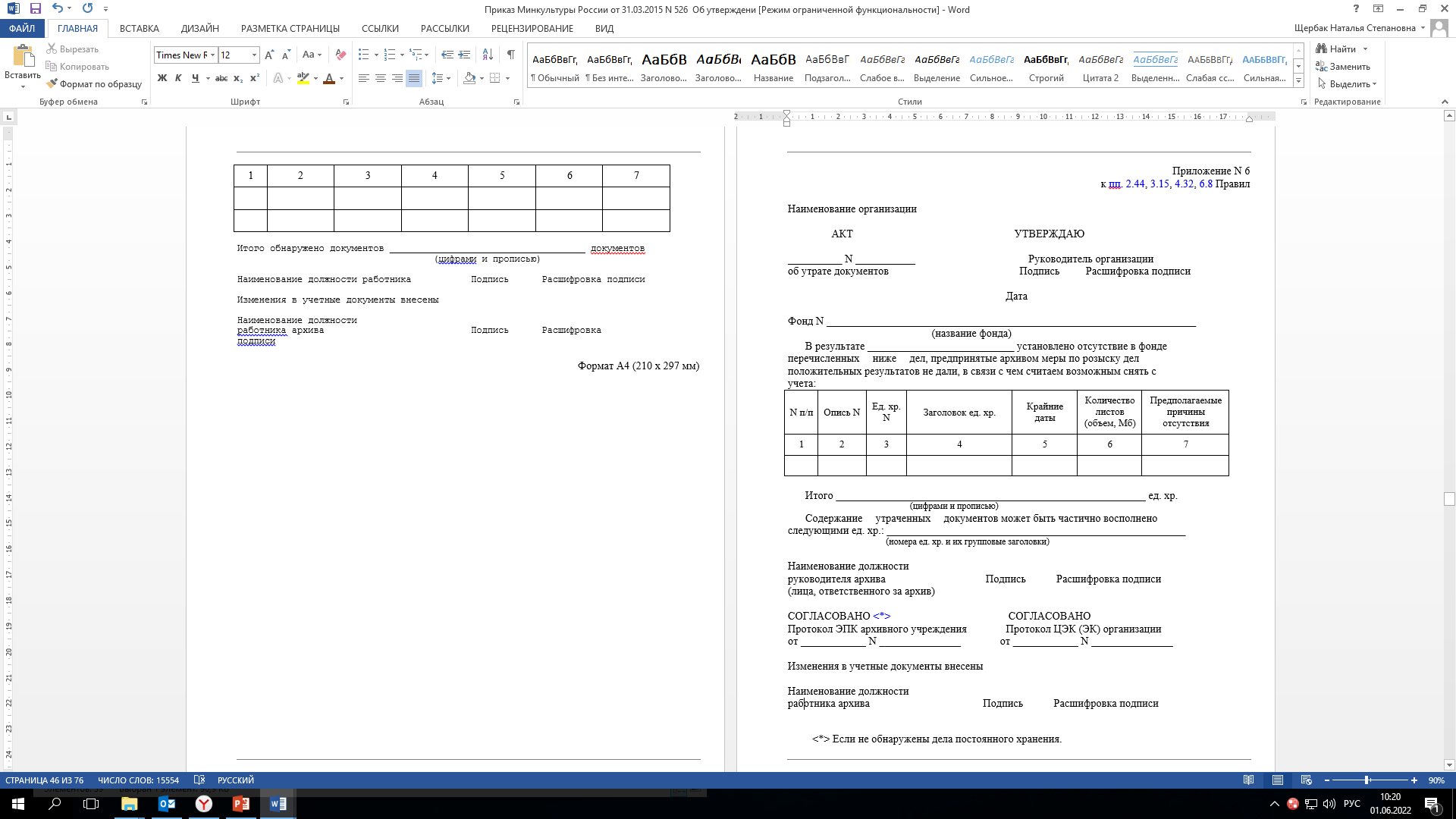 Годовые разделы сводных описей
составляются по установленным формам (приложения N 14, 15, 16 Правил);

в годовые разделы сводных описей переносятся заголовки дел из описей дел структурных подразделений;

соблюдается схема систематизации по номенклатуре дел;

нумеруются в валовом порядке (сквозная нумерация). 



Внесение изменений в утвержденные (согласованные) годовые разделы описей дел, документов допускается только после по решению ЭПК Архивной службы Югры.
Годовые разделы сводных описей
Передача годовых разделов сводных описей в государственный (муниципальный) архив для направления на рассмотрение ЭПК Архивной службы Югры: 

не позднее, чем через три года после завершения в делопроизводстве дел, включенных в раздел описи.

описи дел постоянного хранения на утверждение ЭПК - в четырех экземплярах  (один экземпляр + 3 первых листа);

описи дел по личному составу на согласование ЭПК - в трех экземплярах (один экземпляр + 2 последних листа).
Годовые разделы сводных описей
Утверждение годовых разделов сводных описей руководителем организации: 

описи (годовые разделы описей) дел постоянного хранения –после утверждения ЭПК Архивной службы Югры;

описи (годовые разделы описей) дел по личному составу – после согласования ЭПК Архивной службы Югры;

 описи (годовые разделы описей) дел временных (свыше 10 лет) сроков хранения – после согласования ЭК организации.
Комплектование архива организации документами архивного фонда российской федерации и другими архивными документами
Передача дел в архив организации:

 не ранее, чем через один год и не позднее, чем через три года после завершения дел в делопроизводстве;

после проведения экспертизы ценности;

для документов по личному составу уволенных государственных гражданских служащих и муниципальных служащих – по истечении 10 лет со дня увольнения 

дела временных (до 10 лет включительно) сроков хранения в архив не передаются и хранятся в структурных подразделениях организации;

по описям структурных подразделений
Экспертиза ценности документов
Цель экспертизы ценности документов в организации:

отбор документов для включения в состав Архивного фонда Российской Федерации;

выявление документов, не подлежащих дальнейшему хранению (п. 4.5. Правил).



         Документ Архивного фонда Российской Федерации –архивный документ, прошедший экспертизу ценности документов, поставленный на государственный учет и подлежащий постоянному хранению.

"ЭПК" → часть документов может быть отнесена к сроку хранения "постоянно".
Экспертная комиссия
Состав экспертной комиссии:

председатель комиссии

секретарь комиссии

представитель службы делопроизводства

представитель архива организации

представители основных структурных подразделений организации

 представитель муниципального архива (по согласованию)


Председателем экспертной комиссии назначается один из заместителей руководителя организации
Задачи и функции экспертной комиссии
Основной задачей экспертной комиссии (ЭК) является:
организация и проведение экспертизы ценности документов (ежегодно)

Основными функциями ЭК организации являются:

организация ежегодного отбора дел для хранения и уничтожения;
рассмотрение и согласование проектов:
номенклатуры дел организации;
описей дел постоянного хранения;
описей дел по личному составу;
описей дел временных (свыше 10 лет) сроков хранения;
актов о выделении к уничтожению документов, не подлежащих хранению;
актов об утрате документов;
актов о неисправимом повреждении архивных документов;
предложений об установлении (изменении) сроков хранения документов, не предусмотренных (предусмотренных) Перечнями.
Передача документов организации на хранение в муниципальный архив
Документы передаются, по истечении сроков их временного хранения в архиве организации, на постоянное хранение в муниципальный архив в упорядоченном состоянии с соответствующим научно-справочным аппаратом.

Сроки временного хранения архивных документов документов:
для документов федеральной формы собственности – 15 лет;
для документов государственной собственности субъектов Российской Федерации – 10 лет;
документов органов местного самоуправления и муниципальных организаций – 5 лет;
для отдельных видов архивных документов:
записей актов гражданского состояния - 100 лет;
записей нотариальных действий, похозяйственных книг и касающихся приватизации жилищного фонда документов - 75 лет;
проектной документации по капитальному строительству - 20 лет;
технологической и конструкторской документации - 20 лет;
патентов на изобретение, полезную модель, промышленный образец - 20 лет;
научной документации - 15 лет;
кино- и фотодокументов - 5 лет;
видео- и фонодокументов - 3 года.
Передача документов организации на хранение в муниципальный архив
Дела долговременного хранения, в т.ч. по личному составу, - передаются на хранение в муниципальный архив только в случае ликвидации организации;

Передача документов организации на хранение в муниципальный архив осуществляется в соответствии с утвержденным планом;

Возможна досрочная передача документов на хранение в муниципальный архив;

Документы передаются в упорядоченном состоянии;

Передача дел проводится поединично;

Передача документов оформляется актом приема-передачи (номера отсутствующих дел фиксируются в акте);

При первой передаче документов - передается историческая справка к фонду. 

Продление сроков хранения документов в архиве организации допускается по письменному разрешению муниципального архива.
Учет архивных документов
Основные (обязательные) учетные документы архива организации:

книга учета поступления и выбытия дел, документов 

список фондов (ведется в архиве организации, хранящем документы более одного фонда)

лист фонда

описи дел, документов

реестр описей (ведется при наличии в архиве организации двух и более описей дел, документов ведется реестр описей)
Учет архивных документов 
Книга учета поступления и выбытия дел
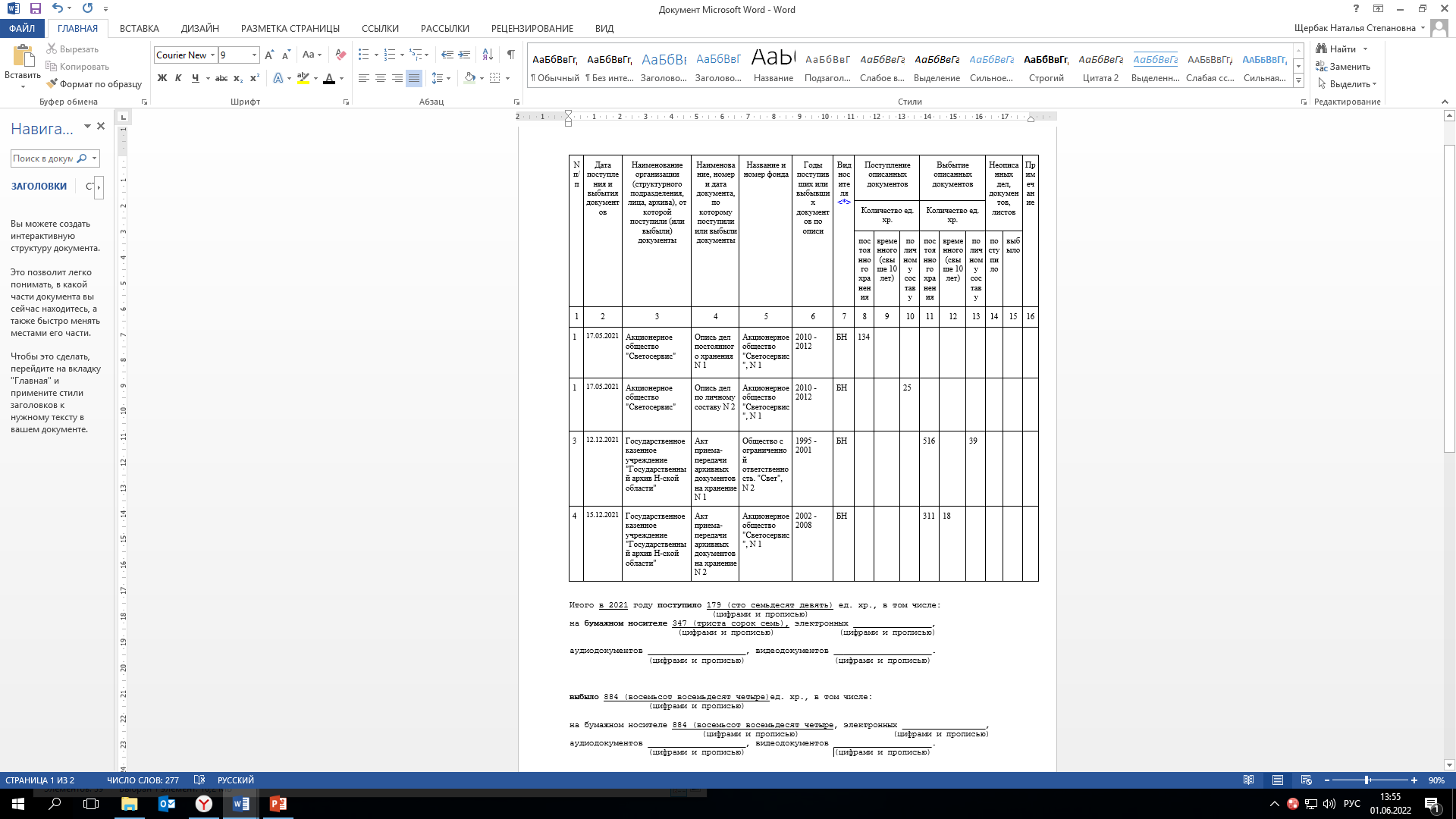 Пример заполнения книги учета поступления и выбытия дел
показываются раздельно итоговые данные по графам 8, 9, 10, 14 книги;

показываются раздельно итоговые данные по графам 11, 12, 13, 15;

<*> В графе указывается вид носителя (БН - документы на бумажном носителе, ЭД - электронные документы);

итоговая запись подписывается составителем и лицом ответственным за архив, указывается тата составления записи.
Учет архивных документов 
Лист фонда
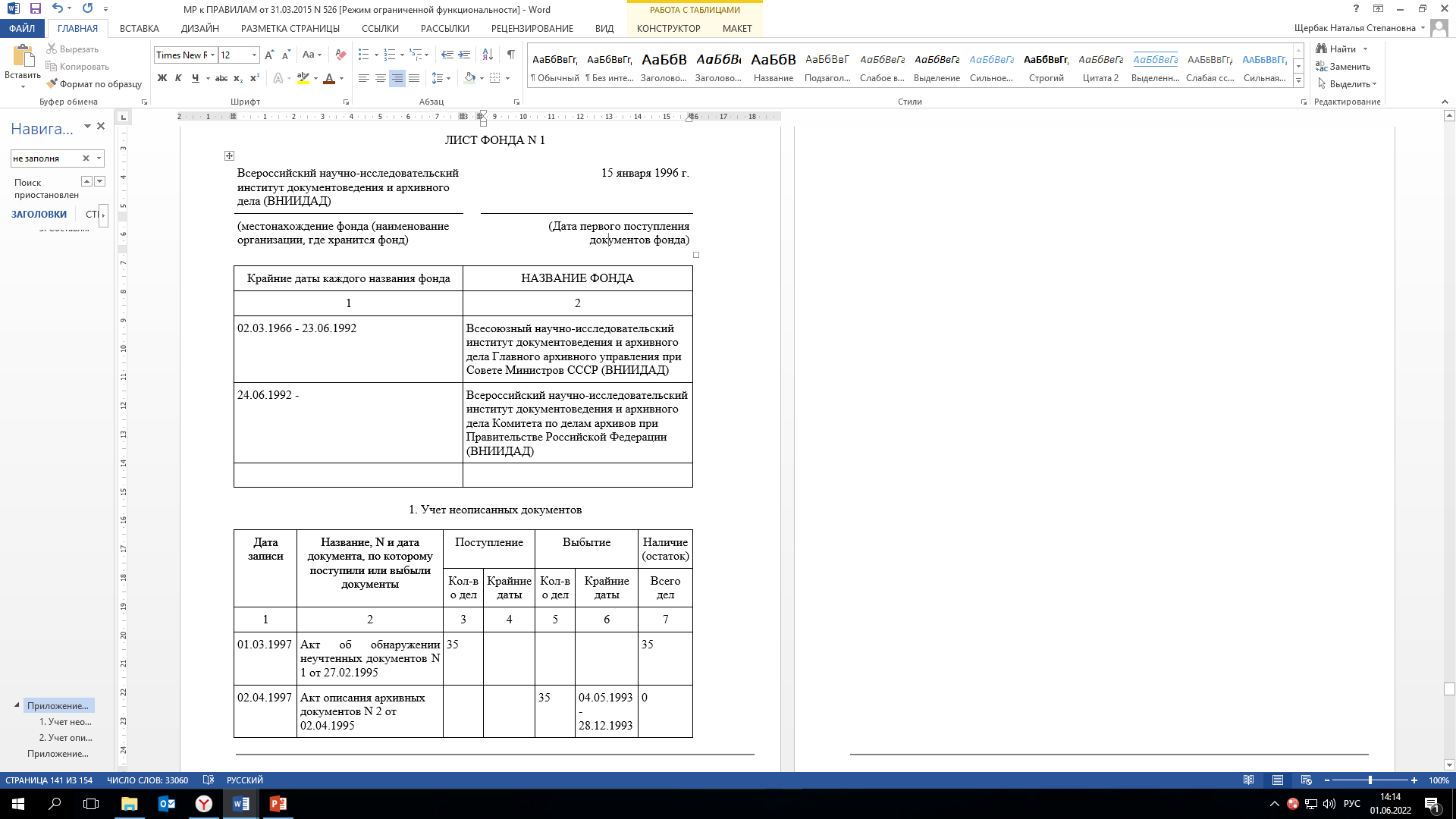 Пример заполнения листа фонда
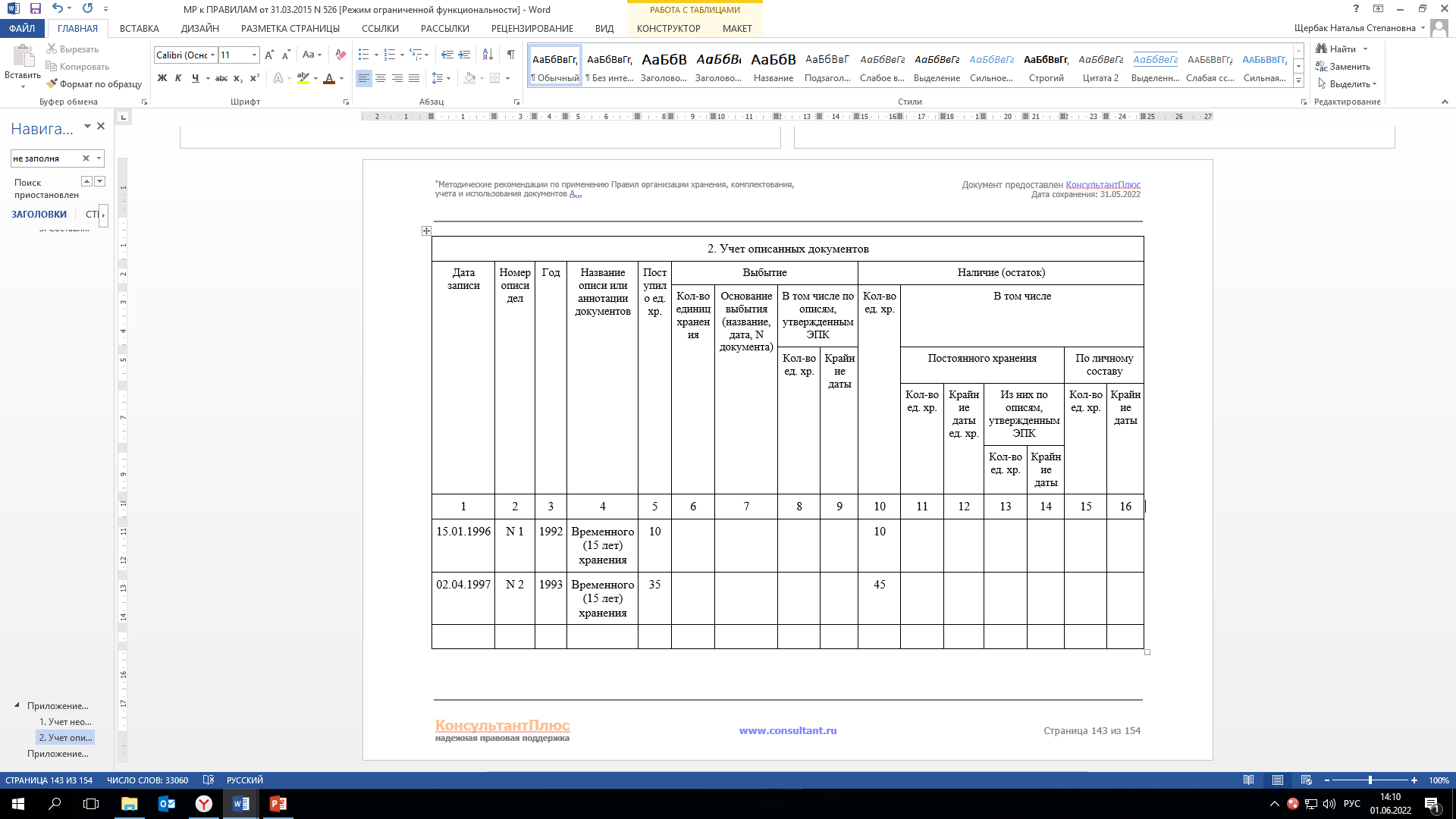 Учет архивных документов 
Реестр описей дел, документов
Пример заполнения реестра описей дел
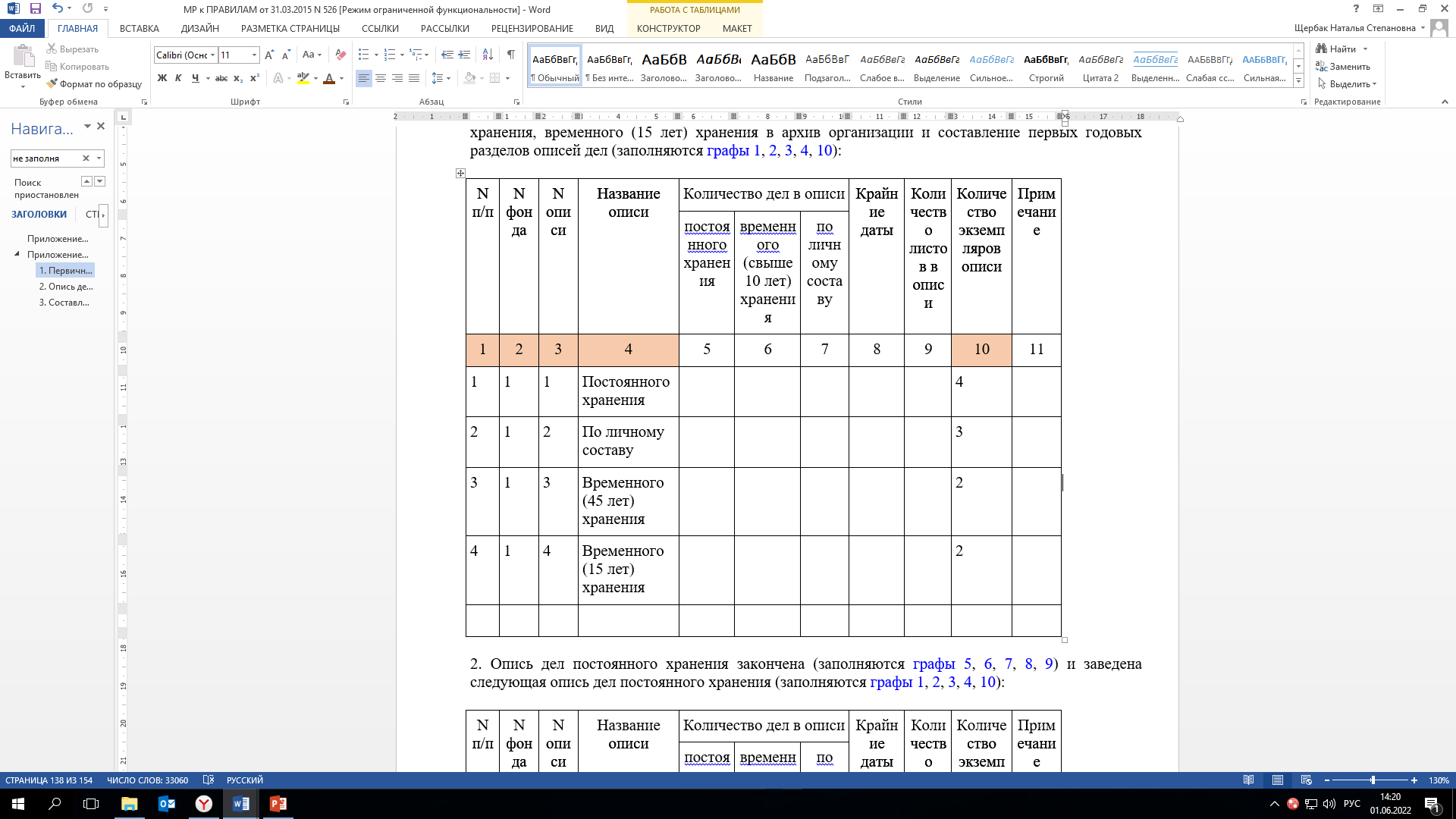 Ежегодной составляется итоговая запись к реестру описей дел, документов (например, на 1 января 20__ года):
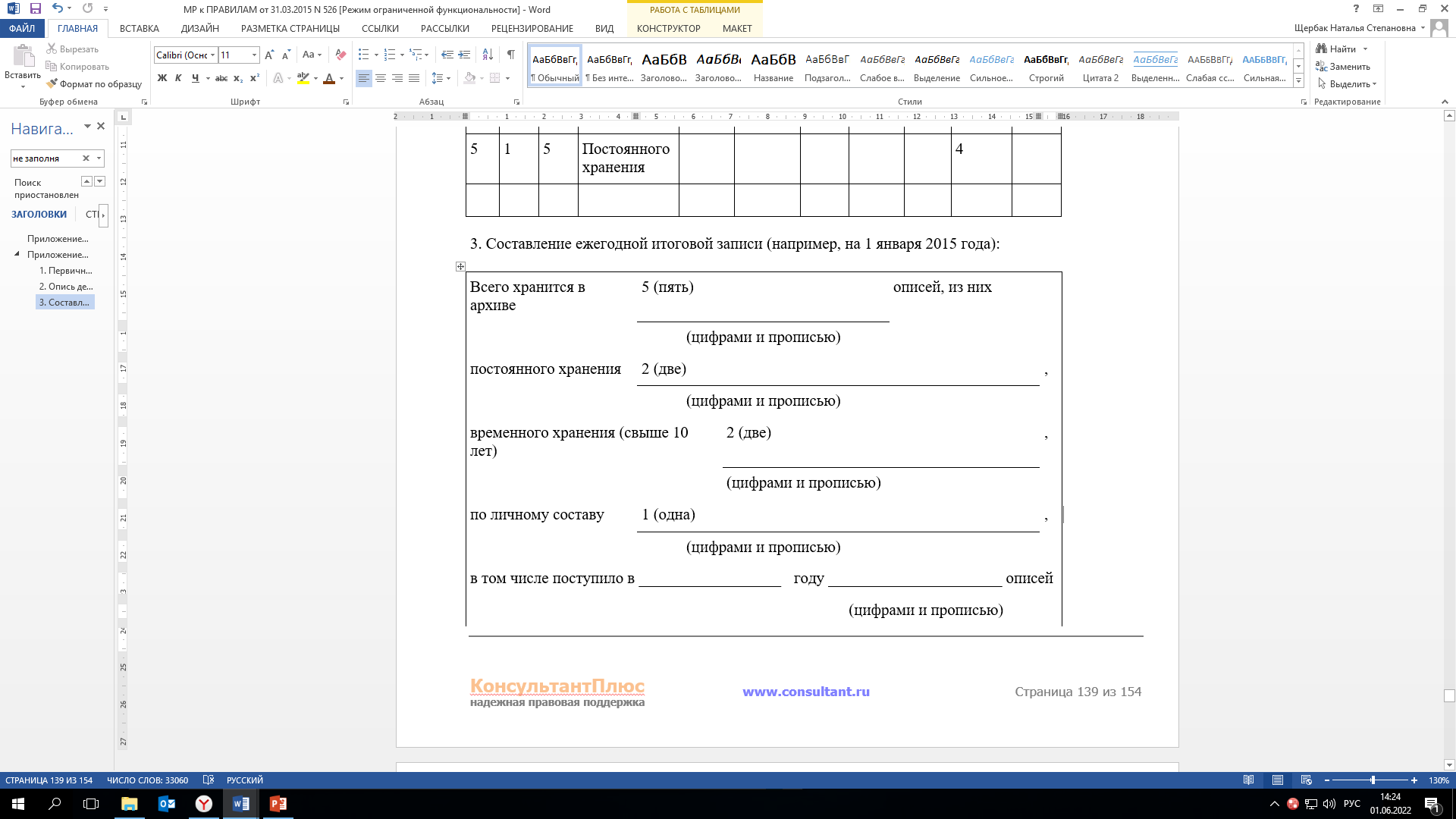 заполняются графы 1, 2, 3, 4, 10;

графы 5, 6, 7, 8, 9 заполняются когда 
опись дел закончена.
Обеспечение сохранности документов
В комплекс работ по обеспечению сохранности документов архива организации включаются:

предоставление помещения для размещения архивных документов;

обеспечение нормативных условий хранения документов;

выполнение требований к размещению документов в архивохранилище;

проведение проверки наличия и состояния документов  (п. 2.14. Правил).
Федеральный закон от 22 октября 2004 г. № 125-ФЗ «Об архивной деле в Российской Федерации»
Часть 1 статьи 15
Государственные органы, органы местного самоуправления, организации и граждане, занимающиеся предпринимательской деятельностью без образования юридического лица, обязаны обеспечивать финансовые, материально-технические и иные условия, необходимые для комплектования, хранения, учета и использования архивных документов, предоставлять создаваемым ими архивам здания и (или) помещения, отвечающие нормативным требованиям хранения архивных документов и условиям труда работников архивов.

Обеспечение нормативных условий хранения документов включает:
оснащение архивохранилищ специальным оборудованием для хранения документов;
оборудование помещения архива организации средствами пожаротушения, охранной и пожарной сигнализацией;
соблюдение противопожарного режима;
соблюдение охранного режима;
создание нормативных температурно-влажностного, светового режимов, проведение санитарно-гигиенических мероприятий.
Обеспечение сохранности документов
Соблюдение противопожарного режима
Соблюдение противопожарного режима включает:

выбор для архивохранилища помещения, безопасного в пожарном отношении;
оборудование архивохранилища средствами противопожарной защиты;
-ежедневное соблюдение противопожарного режима.

Меры обеспечения пожарной безопасности архива должны быть изложены в специальном разделе инструкции о пожарной безопасности в организации (разд. 2.1.3.1., Методических рекомендаций).
Обеспечение сохранности документов
Соблюдение охранного режима
Соблюдение охранного режима обеспечивается:

Оборудованием архивохранилищ средствами охраны, обеспечивающими контроль доступа в архивохранилище 

Установлением в организации порядок соблюдения охранного режима, порядка контроля доступа в архивохранилище
Обеспечение сохранности документов
Организация хранения документов в архивохранилище
Размещение архивных документов в архивохранилищах на стеллажах или в шкафах 

Снабжение первичных средств хранения ярлами с указанием номера фонда, номера описи и крайних дат и  номеров дел

Нумерация помещений архивохранилищ, стеллажей, шкафов, полок:стеллажи, шкафы и контейнеры нумеруются в каждом архивохранилище слева направо от входной двери, а полки на стеллажах - по шкафам сверху вниз, слева направо.

Составление постеллажных топографических указателей
Обеспечение сохранности документов
Требования к выдача документов из архивохранилища
Документы могут быть выданы для пользования:

 работникам структурных подразделений организации;

судебным, правоохранительным и иным уполномоченным органам в соответствии с законодательством Российской Федерации;

иным пользователям по письменному заявлению.


Рекомендуется закрепить порядок выдачи дел из архивохранилища в соответствующем локальном нормативном акте организации.
Обеспечение сохранности документов
Оформление выдачи документов из архивохранилища
выдача документов из архивохранилища регистрируется в книге выдачи дел;

оформляется:
заказом (служебной запиской) на выдачу дел;

актом о выдаче дел во временное пользование - при выдаче в сторонние организации;

вместо выдаваемого из архивохранилища дела размещаться карта-заместитель дела
Учет использования документов
Основные формы использования документов архива организации:

информационное обеспечение работников организации;

исполнение запросов пользователей, в том числе запросов граждан социально-правового характера;

предоставление копий архивных документов по запросам пользователей, в том числе в форме электронных документов;

выдача документов и дел пользователям, в том числе выдача дел во временное пользование.
Обеспечение сохранности документовпри смене руководителя архива
Передача документов архива организации при смене руководителя архива (лица, ответственного за архив):

осуществляться по акту приема-передачи архивных документов и материальных ценностей архива;

создается комиссия (не менее чем из трех человек) для организации приема-передачи архивных документов;

проводится проверка наличия и состояния документов архива  и архивных документов;

акт подписывается председателем комиссии, руководителями архива: передающим и принимающим архив, членами комиссии. 

акт утверждает руководитель организации.
Благодарю за внимание!